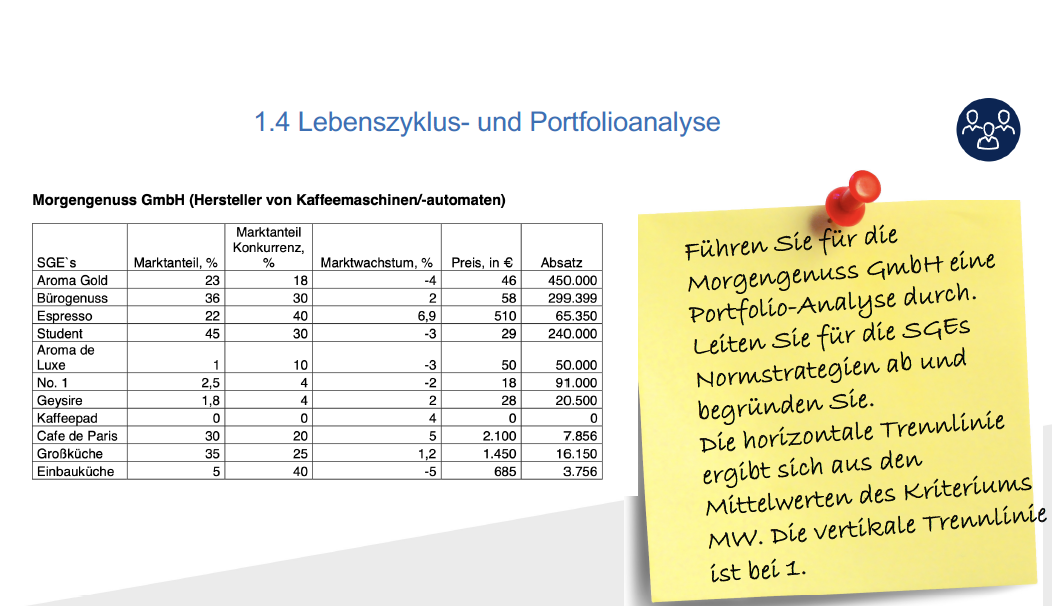 Berechnungen:
Rising Stars
Question Marks
Cash Cows
Poor Dogs
Rising Stars
Question Marks
Cash Cows
Poor Dogs